12. Ilmastovyöhykkeet
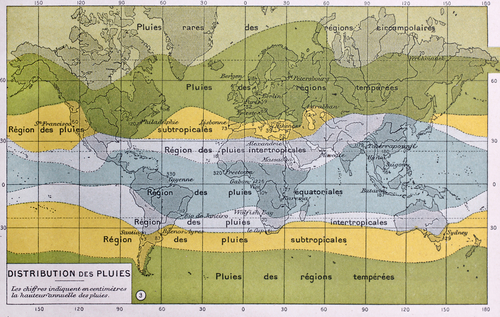 Vyöhykkeisyys-kartta sademäärien mukaan vuodelta 1894
Ilmastovyöhykkeiden määrittely
Ilmasto = sään 30 vuoden keskiarvo
Tärkein määrittävä säätekijä lämpötila
Auringonsäteilyn erilaiset tulokulmat
 Laskee päiväntasaajalta kohti napoja
Muita tekijöitä
Sademäärä ja sen vaihtelu
Kasvillisuus
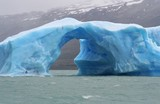 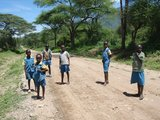 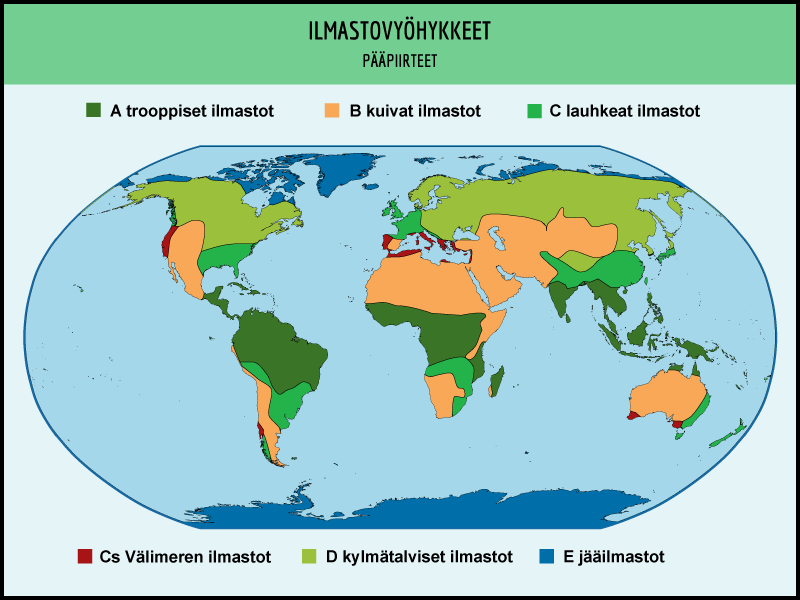 Ilmastovyöhykkeiden  pääluokat
Päiväntasaajan molemmin puolin vastaavat vyöhykkeet

Rajat lämpötilan minimi- ja maksimiarvojen perusteella

Ilmaston lämpeneminen siirtää vyöhykkeitä kohti napoja
Jääilmaston alue kutistuu

Esim. Suomessa Kylmätalvinen ilmasto
Ilmastodiagrammit eri  vyöhykkeillä
Käyrä = lämpötila
Päiväntasaajalla tasainen
Etelässä keskeltä matalin
Kylmissä ilmastoissa isot vaihtelut
Palkit = sademäärä
Huomaa erilaiset asteikot
Yleensä lämpimässä sateisinta
Poikkeus: talvisateiden ilmastot
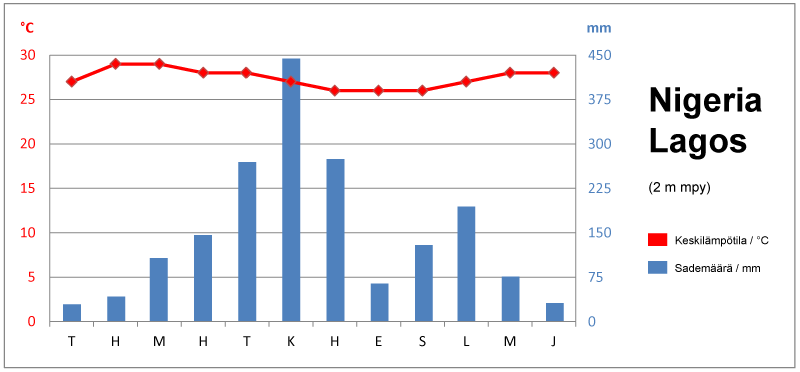 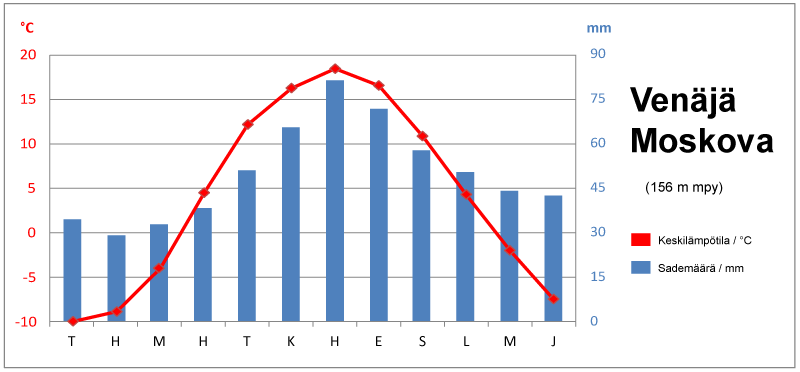